সকলকে শুভেচ্ছা
পরিচিতি
মো: মাসুদ রানা
সহকারী শিক্ষক (আইসিটি)
ইউসেপ ছোটবনগ্রাম সিটি  কর্পোরেশন  স্কুল, রাজশাহী ।
পাঠ পরিচিতি
শ্রেণী: এস এস সি (ভোক) নবম
বিষয়: কম্পিউটার ও তথ্য প্রযুক্তি -১
আলোচনার বিষয়: ২য় অধ্যায় (কম্পিউটার হার্ডওয়্যার ও সফটওয়্যার)
পাঠ: ডিজিটাল কম্পিউটারের বিভিন্ন অংশের কাজ

(কম্পিউটার ও তথ্যপ্রযুক্তি-১ বই এর ২৪ নং পেজ)
আজকের পাঠ থেকে আমরা যা জানবো
ডিজিটাল কম্পিউটারের বিভিন্ন অংশের নাম ।
প্রসেসর বা CPU এর সংগঠন ।
ডিজিটাল কম্পিউটারের বিভিন্ন অংশের কাজ
ডিজিটাল কম্পিউটারের বিভিন্ন অংশের কাজ : CPU হচ্ছে Central Processing Unit এর সংক্ষিপ্ত নাম। মানুষের ব্রেইন যেমন মানুষকে পরিচালিত করে তেমনি CPU কম্পিউটারকে পরিচালিত করে। CPU বা প্রসেসরের প্রকৃতি ও ক্ষমতার উপর নির্ভর করে কম্পিউটারের প্রকৃতি ও ক্ষমতা! কম্পিউটারের অভ্যন্তরীণ সমস্ত কাজ এই প্রসেসর দ্বারাই সমাধান করা যায়। CPU মেমোরি থেকে নির্দেশ পড়ে এবং নির্দেশ অনুসারে কাজ সম্পন্ন করে। এটি ডাটা গ্রহণ বা প্রদানের জন্য ইনপুট/আউটপুট যন্ত্রের সাথে যোগাযোগ রাখে। CPU এ নিয়ন্ত্রণ অংশ থাকে যা বিভিন্ন কাজের সমন্বয় সাধন করে, গাণিতিক যুক্তি অংশ থাকে যা গাণিতিক যুক্তি অপারেশন সম্পাদন করে। এছাড়াও এতে থাকে রেজিস্টার যা ডাটা সংরক্ষণ করতে ব্যবহৃত হয়।
Structure of Computer (কম্পিউটার সংগঠন )
Computer মূলতঃ তিনটি অংশে বিভক্ত
ALU
Result
Date
Control Unit
Input Unit
Output Unit
Memory Unit
CPU
আজকের পাঠ থেকে আমরা যা শিখলাম
ডিজিটাল কম্পিউটারের বিভিন্ন অংশের নাম কী ?
প্রসেসর বা CPU এর সংগঠন এর পরিচয় ।
বাড়ীর কাজ
কম্পিউটারের সংগঠনের চিত্রসহ বর্ণনা ।
পরবর্তী ক্লাশ
বিভিন্ন প্রকার সফটওয়্যার পরিচিতি

(কম্পিউটার ও তথ্যপ্রযুক্তি-১ বই এর ৩৫ নং পেজ)
ধন্যবাদ
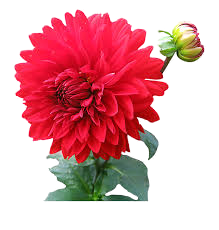